Comparison of Pricing Run to Dispatch Run + RTORDPA


Thomas Urquhart	
Engineer, Market Analysis & Validation
ERCOT

Congestion Management Working Group (CMWG)

June 13, 2022
Background
This analysis is to provide supplemental info for the discussion of RTORDPA on 4/22/2022.

This presentation compares
Dispatch Run Resource LMPs + RTORDPA
Pricing Run Resource LMPs

Two SCED intervals on 4/22/2022 were picked:
15:50 SCED interval, where the RTORDPA was the highest ($374.94/MWh) among all intervals on that day.
11:35 SCED interval, where the RTORDPA was relatively low ($9.65/MWh).
2
Highest RTORDPA interval (15:50, RTORDPA = $374.94/MWh)
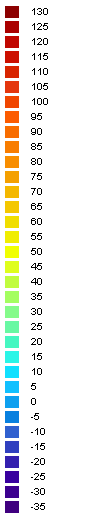 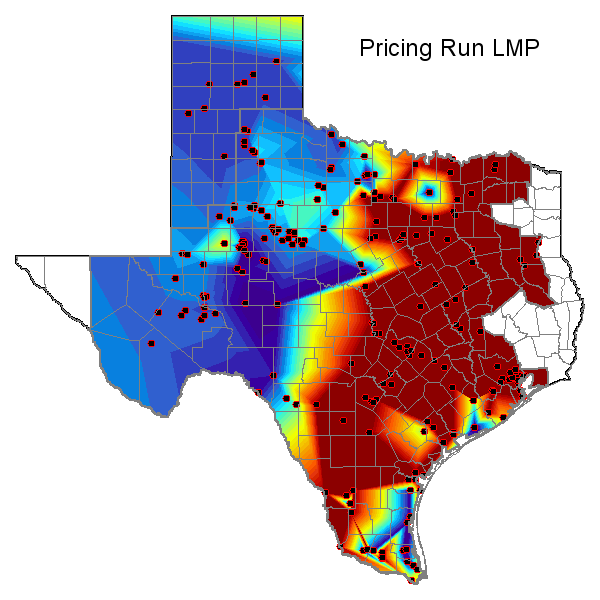 Note: The graphs above show Resource LMPs which are proxies to Settlement Point RTLMPs
3
Low RTORDPA interval (11:35, RTORDPA = $9.65/MWh)
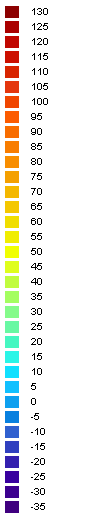 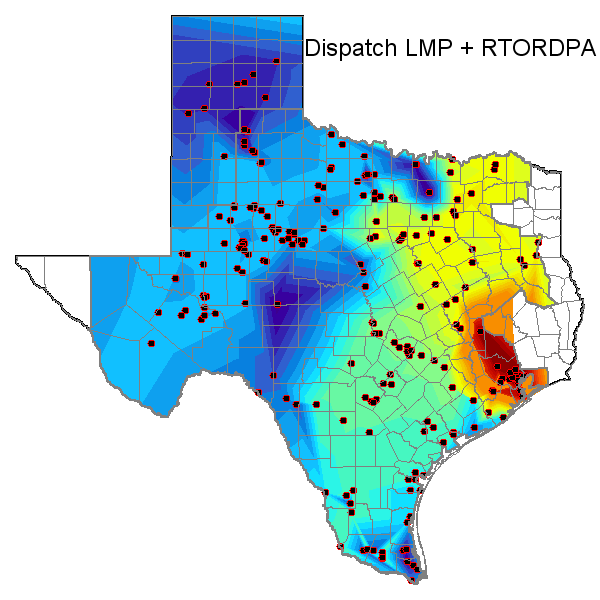 Note: The graphs above show Resource LMPs which are proxies to Settlement Point RTLMPs
4